EL NUEVO EMPLEO.

NOMBRES:NEIDER MURILLO.

GRUPO 7-6

DOCENTE HUMBERTO HENAO

ASIGNATURA TECNOLOGIA

AÑO 2013

FECHA 20\11\13

INSTITUCION EDUCATIVA ANTONIO DERKA SANTO DOMINGO.
---------------------------------------------------------------------------------------------------------------------------------------------------------------------------------------------------------------------------
HOLA COMO ESTAS AMIGO
BIEN Y PORQUE ESTAS MAL
HOLA MAL Y TU
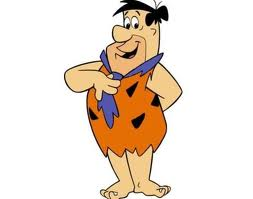 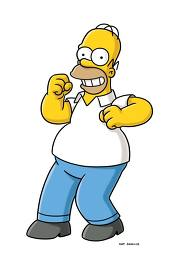 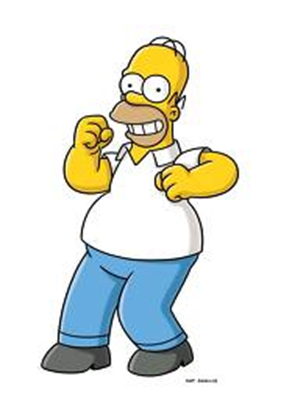 TE TENGO UN EMPLEO
PORQUE NO HE    CONSEGUIDO
EMPLEO
DE QUE SE TRATA
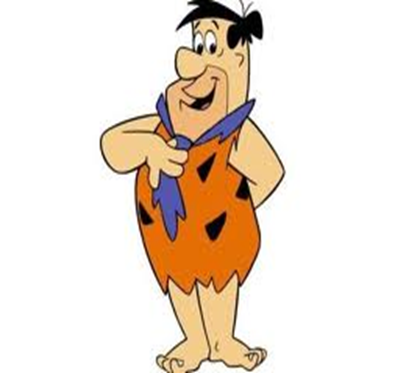 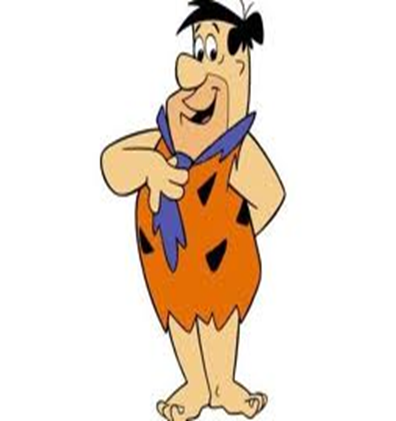 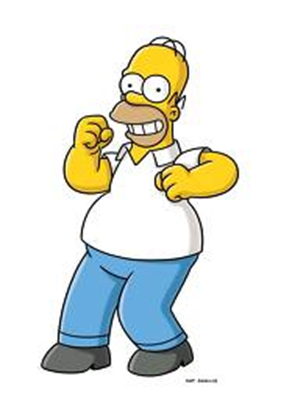 LLEVANDO UN PRODUCTO A OTRAS EMPRESAS
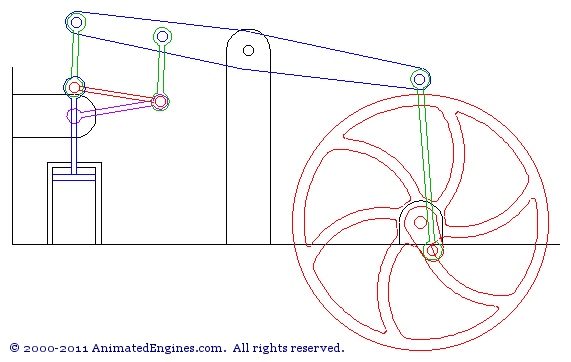 INTERESANTE Y CUAL ES EL PRODUCTO
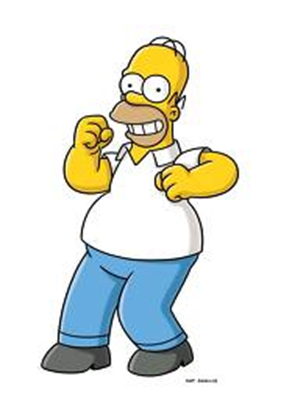 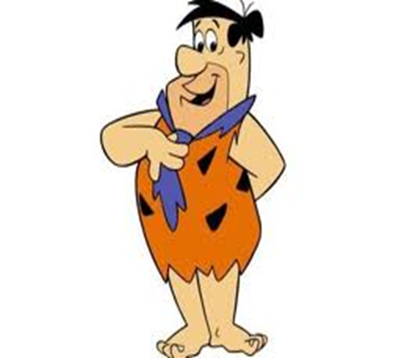 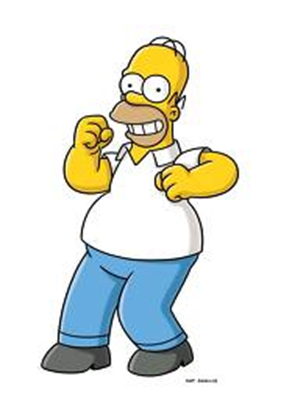 MAÑANA MISMO PARA PRESENTARTE  TUS COMPAÑEROS
A QUE HORAS
CUANDO EMPIEZO.
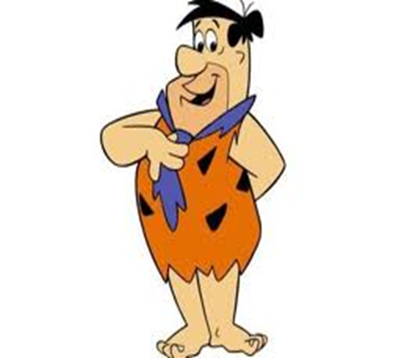 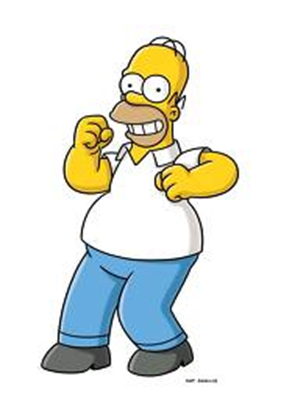 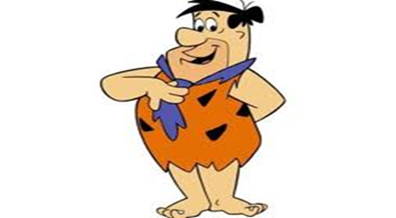 A LAS 7:00 A.M
BUENOS DIAS LES PRESENTO A ALEX
LISTO ESTARE PUNTUAL.
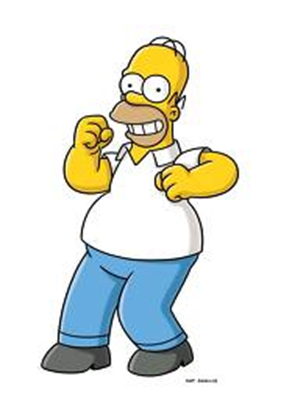 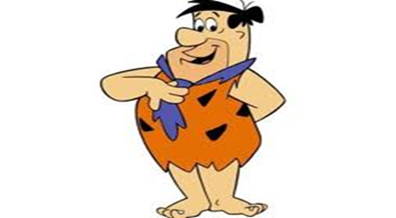 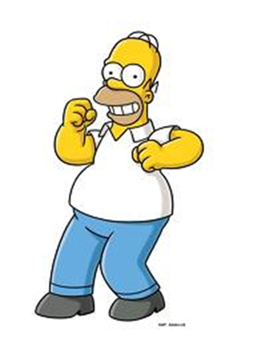 DE AHORA EN ADELANTE PERTENECES A ESTA EMPRESA
BUENO A TRABAJAR.
BUENAS
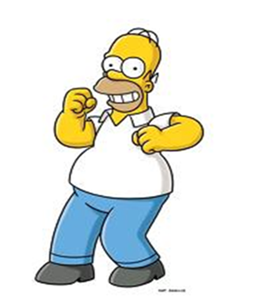 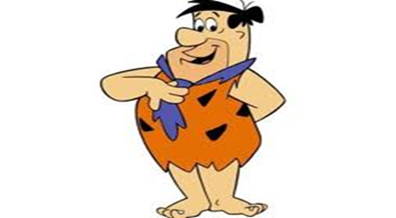 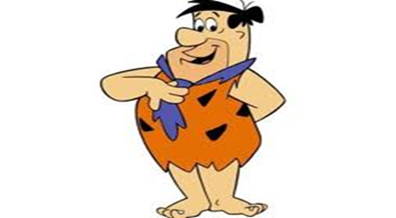 DONDE.
EN LA OFICINA LUIS AMIGO.
BUENOTE TENGO TU PRIMER ENCARGO.
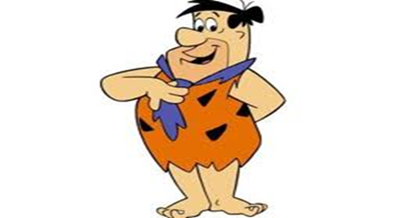 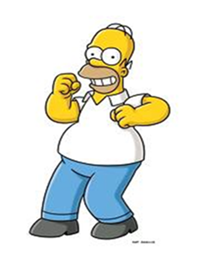 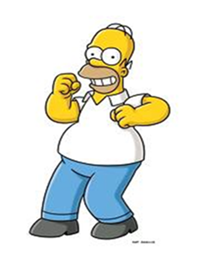 BUENAS SOY ALEX DE LA EMPRESA CDPILAVETILADOR Y TE HE TRAIDO EL PRODUCTO QUE PEDISTES
BUENAS  SOY NELLY LA DIRECTORA DE LA UNIVERSIDAD LUIS AMIGO
MUCHAS GRACIAS
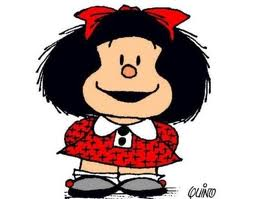 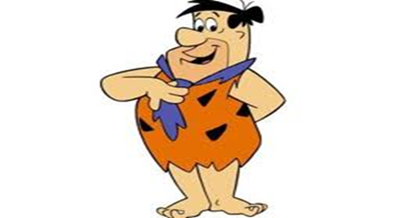 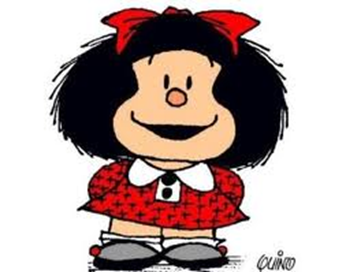 CON GUSTO.
HOA ALEX YA ACABASTES.
SI PATRON.
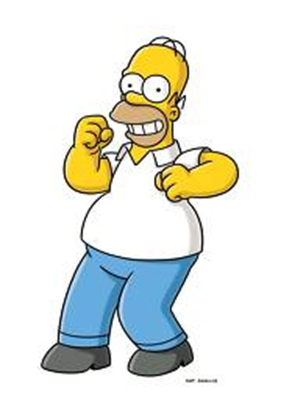 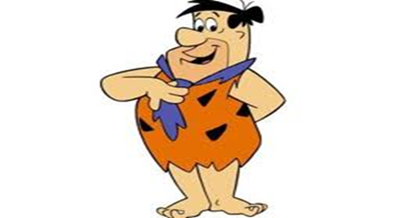 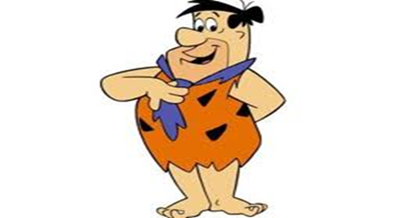 LISTO ENTONCES TENES OTRO  TRABAJO.
A EL COLEGIO ANTONIO DERKA .
DONDE PATRON.
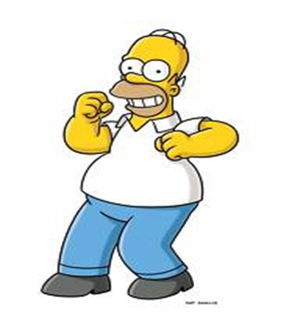 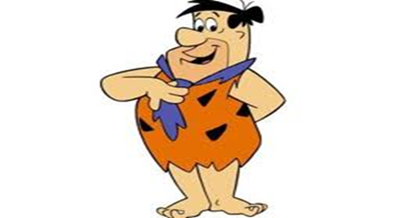 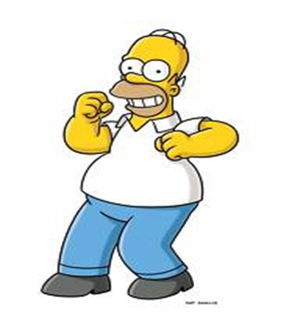 BUENOS  DIAS A LA ORDEN QUE SE TE OFRECE.
MUCHAS GRACIAS.
TE TRAIGO EL PRODUCTO QUE PEDISTES.
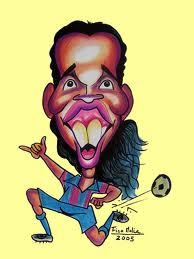 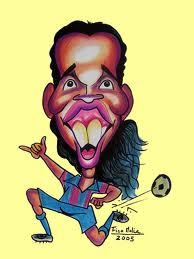 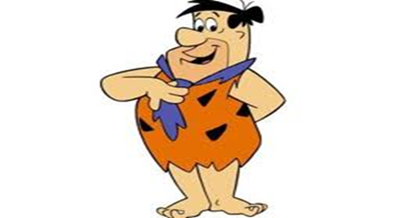 CUANTO
CON GUSTO
100 PESOS.
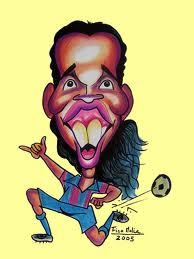 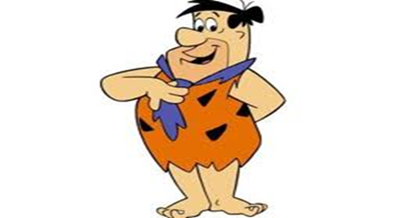 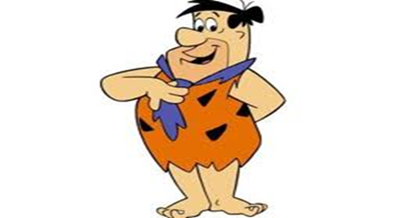 YA INSITES EL ENCARGO.
MIRA.
CON GUSTO.
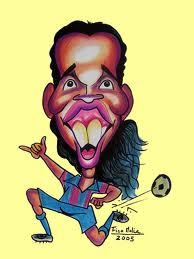 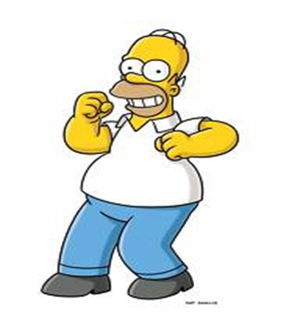 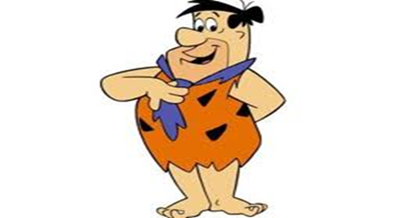 MIRA TU PAGO DEL DIA DEL DIA DE HOY.
SI PATRON
GRACIAS PATRON.
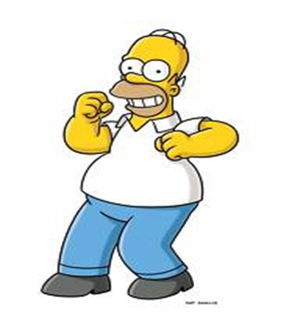 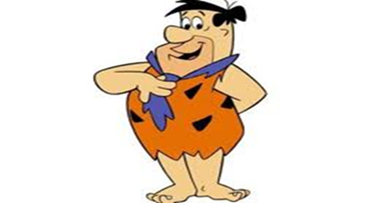 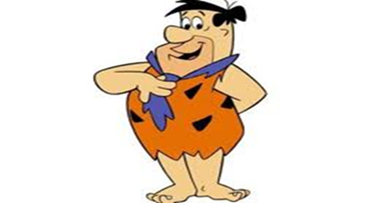